Supplemental Table 1
Flow Cytometry
A.
B.
H520 Rapa
Flow Cytometry
H520 Rapa
24h
Veh
16h
PD-L1
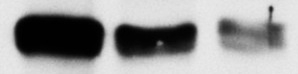 pS6S235/236
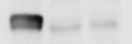 α-tubulin
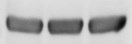 Supplementary Figure 1
A.
B.
U0126
IO33
CL30
CL25
H157 U0126
24h
24h
24h
Veh
Veh
Veh
6h
6h
6h
2h
2h
2h
2h
6h
Veh
PD-L1
PD-L1
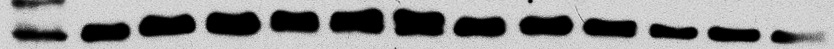 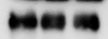 pERKT202/Y204
pERKT202/Y204
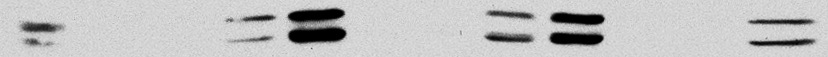 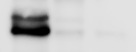 -tubulin
ERK
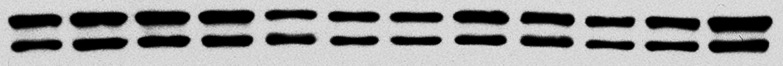 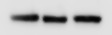 pAKTS473
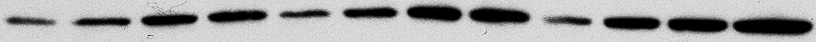 Veh
16h
AKT
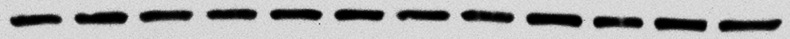 -tubulin
U0126
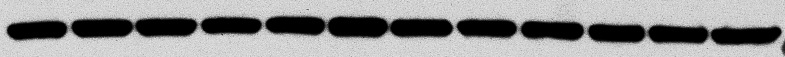 Supplementary Figure 2
A.
C.
Membrane PD-L1 Scoring Scale
pS6S235/236 Scoring
+3
+1
+2
0
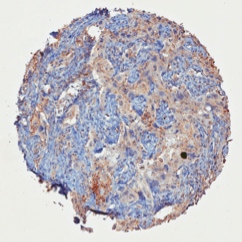 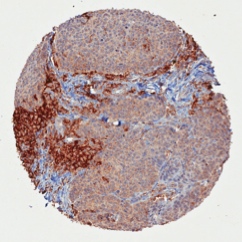 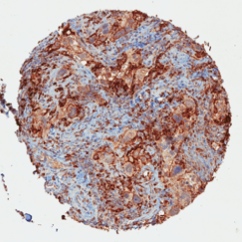 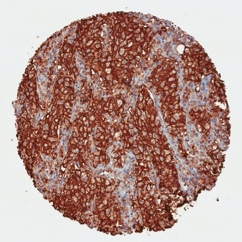 Negative
Positive
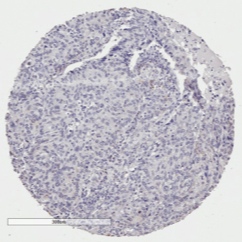 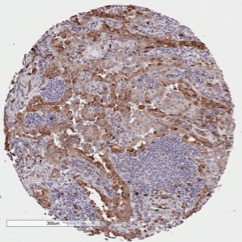 B.
D.
Supplementary Figure 3
pS6S235/236
PD-L1
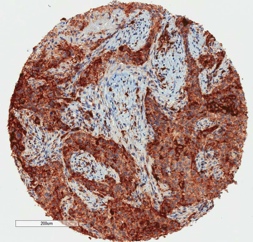 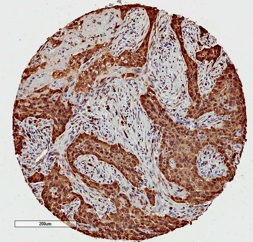 IHC
Overlay
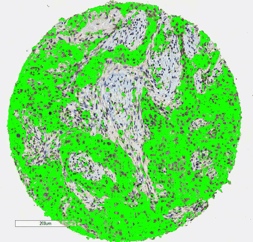 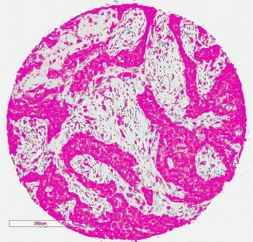 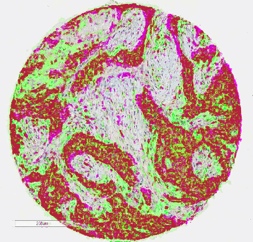 Pseudocolor
Supplementary Figure 4.
C.
B.
A.
IO33 cells
sub-cut.
Sacrifice 3wks tx
Tumors 3-5mm
N=6
4.5mg/kg LD; 1.5mg/kg vehicle QOD and 150μg IgG weekly i.p.
N=6
4.5mg/kg LD; 1.5mg/kg rapa QOD and 150μg αPD-1 weekly i.p.
D.
F.
E.
Veh&IgG
Rapa&αPD-1
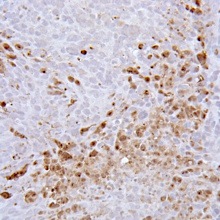 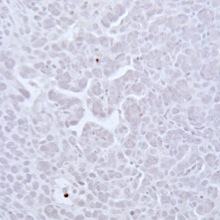 *
*
Cl. Caspase 3
*
*
*
*
*
n.s.
n.s.
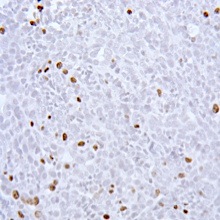 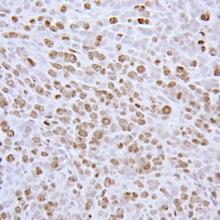 Ki67
*
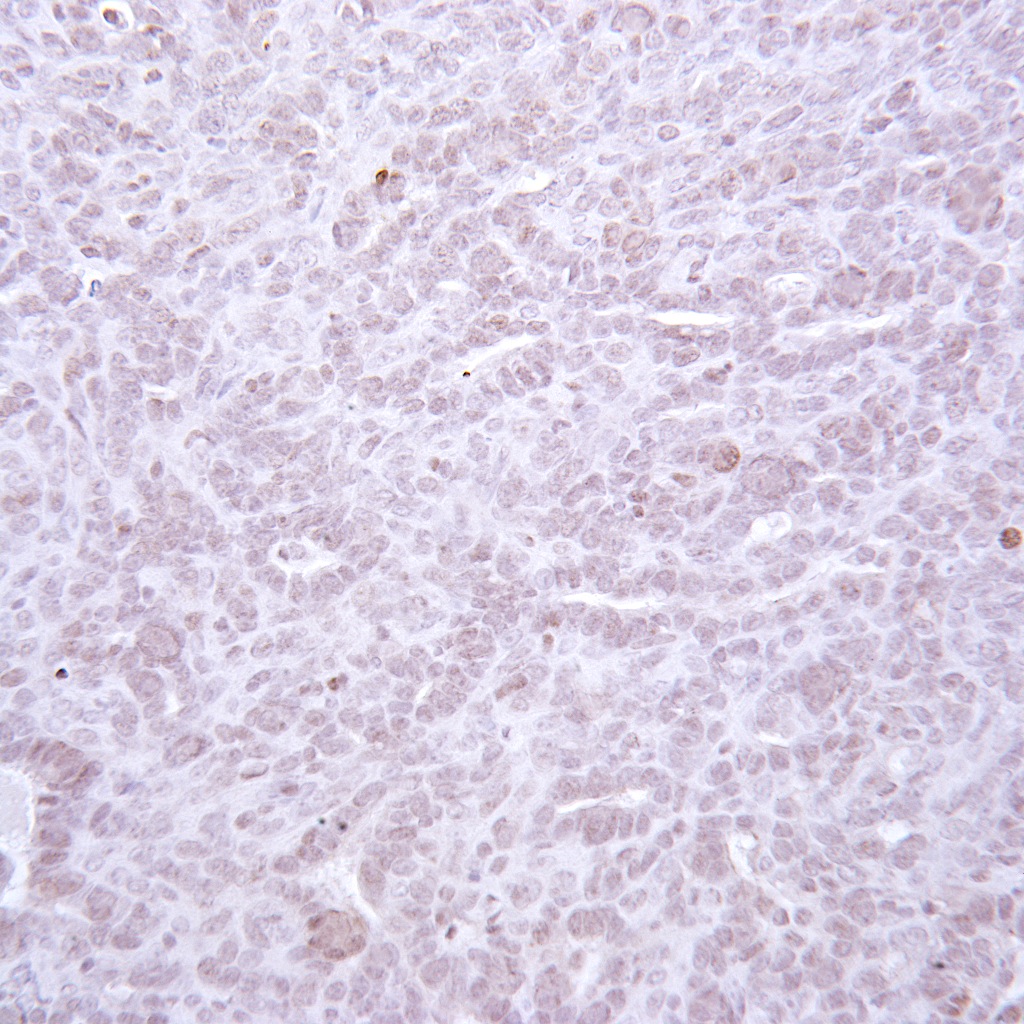 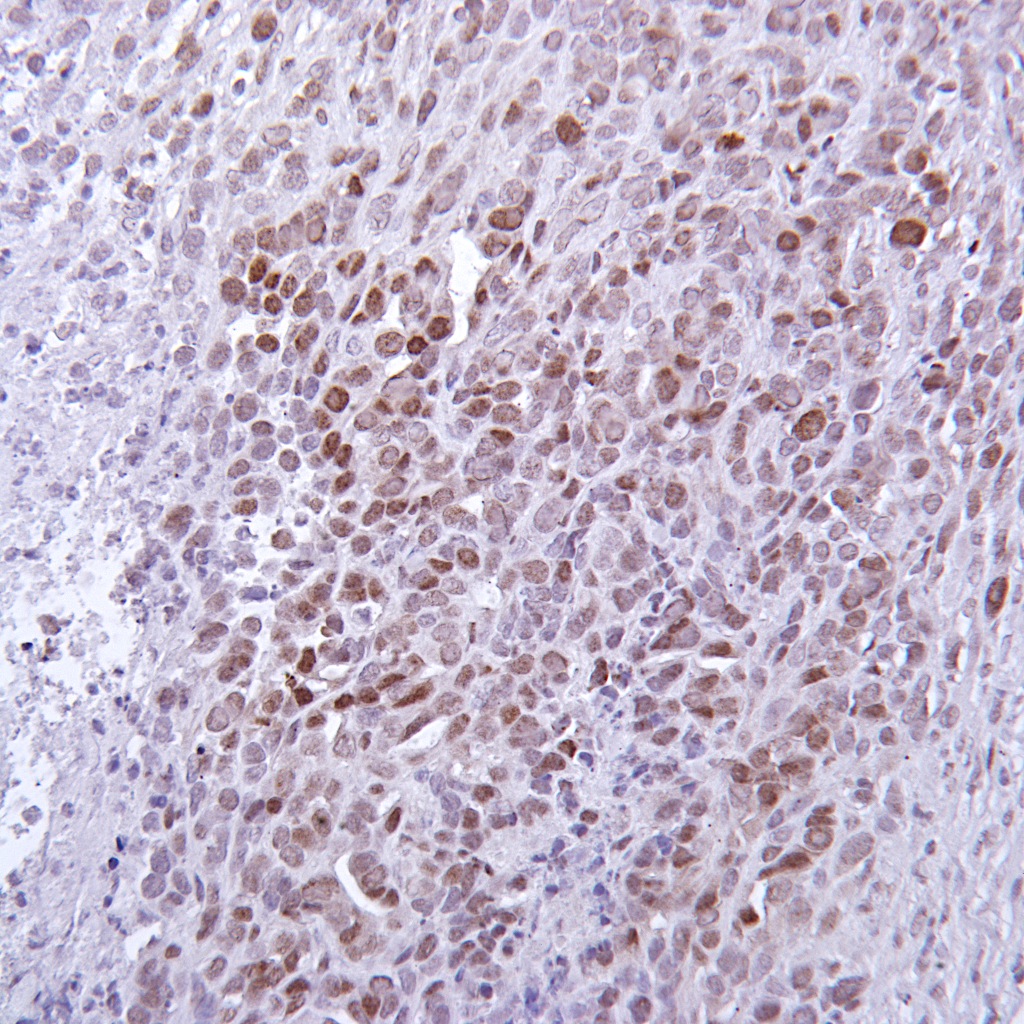 Supplemental Figure 5
pHP1-γ
CD4+
CD4+FoxP3+
CD8+
B.
A.
C.
IO33 cells sub-cut.
Tumors 3-5mm
Sacrifice 3 weeks
N=6
150μg IgG weekly i.p.
N=6
150μg αPD-1 weekly i.p.
4.5mg/kg LD; 1.5mg/kg rapa QOD
N=6
**
Syngeneic A/J mice
4.5mg/kg LD; 1.5mg/kg veh QOD
N=6
N=6
Rapa&IgG
Veh&αPD-1
N=4
N=6
Rapa&αPD-1
D.
E.
CD8+
CD4+FoxP3+
Supplementary Figure 6.